Strings in Python
Thomas Schwarz, SJ
Strings
Basic data type in Python
Strings are immutable, meaning they cannot be shared
Why?
It’s complicated, but string literals are very frequent. If strings cannot be changed, then multiple occurrences of the same string in a program can be placed in a single memory location.
More importantly, strings can serve keys in key-value pairs.
String Literals
String literals are defined by using quotation marks
Example:


To create strings that span newlines, use the triple quotation mark
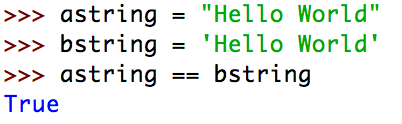 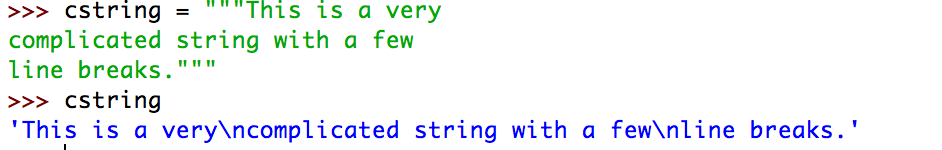 Escapes
Python is very good at detecting your intentions when processing string literals
E.g.:              "It's mine"
Still sometimes need to use the escape character
\t, \n, \", \', \\, \r
\xhh    —> character with hex value 0xhh
Python 3 uses machine conventions for endings
Python 3 uses utf-8 natively
greetings = ("शुभ प्रभात", "સુપ્રભાત", "शुभ प्रभात")
Docstrings
Doc strings 
String literals that appear as the first line of a module, function, class, method definition
All these items should have a docstring
The docstring replaces the help string in Idle and IPython/Jupyter
Indent them under the indentation of the object they describe
Docstrings
Always use triple quotation marks
Even for one-liners
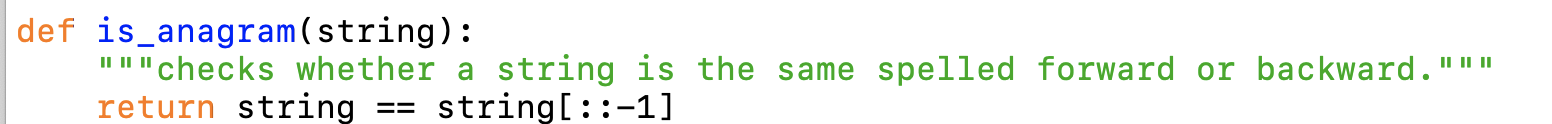 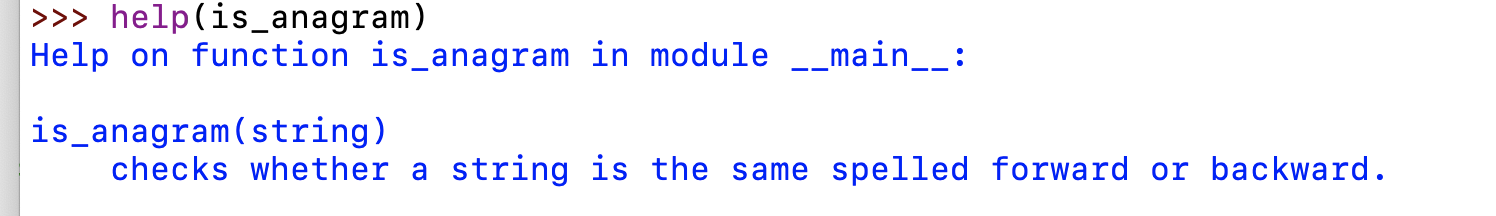 Docstrings
Example
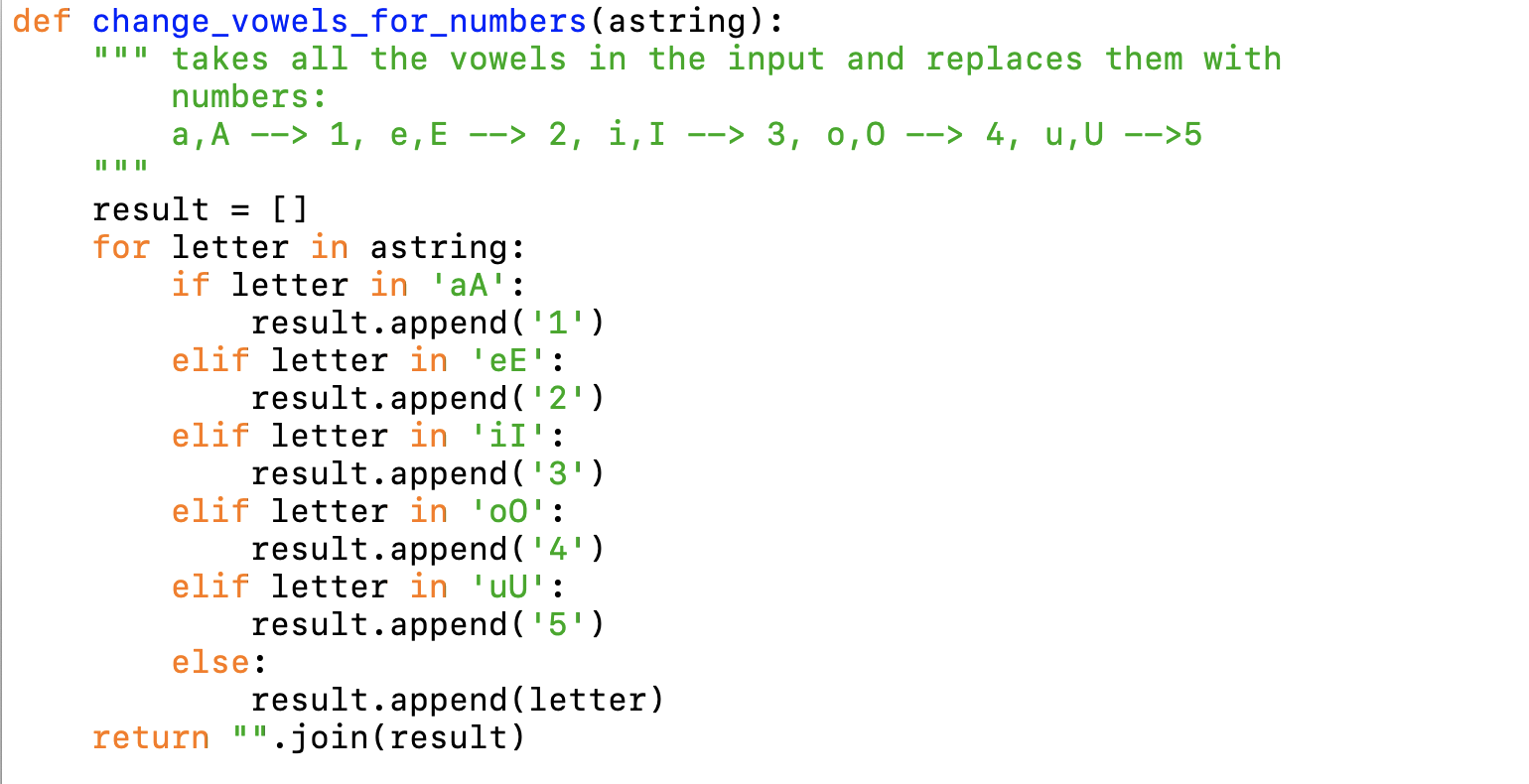 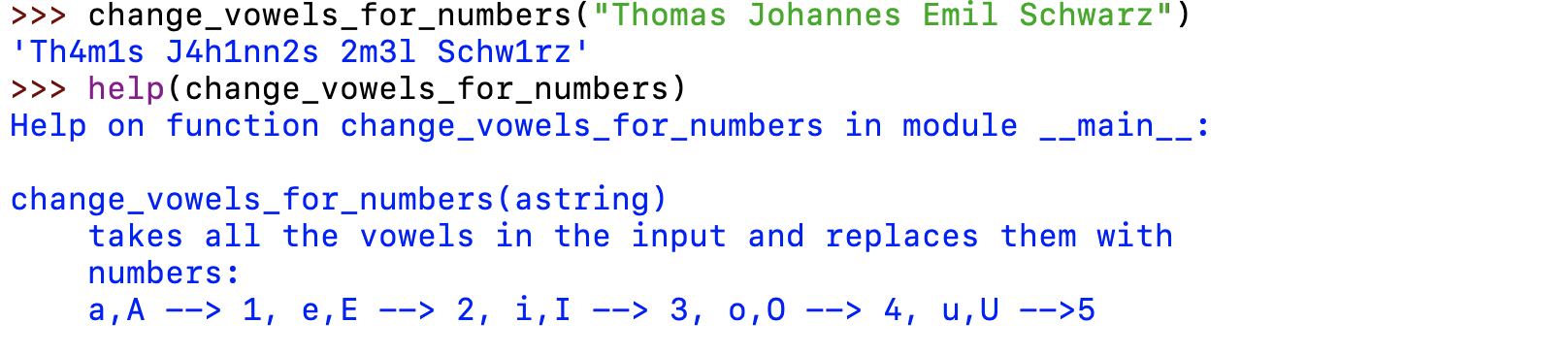 String Methods
Strings are classes and have many built in methods
s.lower(), s.upper() : returns the lowercase or uppercase version of the string
s.strip(): returns a string with whitespace removed from the start and end
s.isalpha() / s.isdigit() / s.isspace()  tests if all the string chars are in the various character classes
s.startswith('other'), s.endswith('other')  tests if the string starts or ends with the given other string
String Methods
There are a number of methods for strings. Most of them are self-explaining
s.find('other') : searches for the given other string (not a regular expression) within s, and returns the first index where it begins or -1 if not found
s.replace('old', ‘new'): returns a string where all occurrences of 'old' have been replaced by 'new'
len(s) returns the length of a string
Strings and Characters
Python does not have a special type for characters
Characters are just strings of length 1.
Accessing Elements of Strings
We use the bracket notation to gain access to the characters in a string
a_string[3]  is character number 3, i.e. the fourth character in the string
String Processing
Since strings are immutable, we process strings by turning them into lists, then processing the list, then making the list into a string. 
String to list:  Just use the list-command
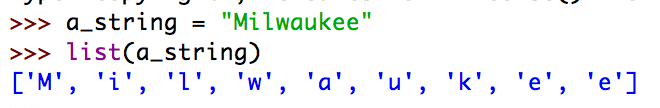 String Processing
Turn lists into strings with the join-method
The join-method has weird syntax
a_string = "".join(a_list) 
The method is called on the empty string ""
The sole parameter is a list of characters or strings
You can use another string on which to call join
This string then becomes the glue
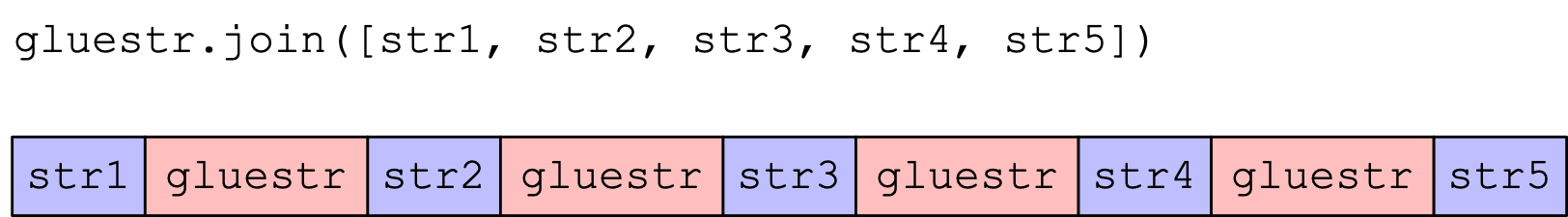 String Processing
Examples
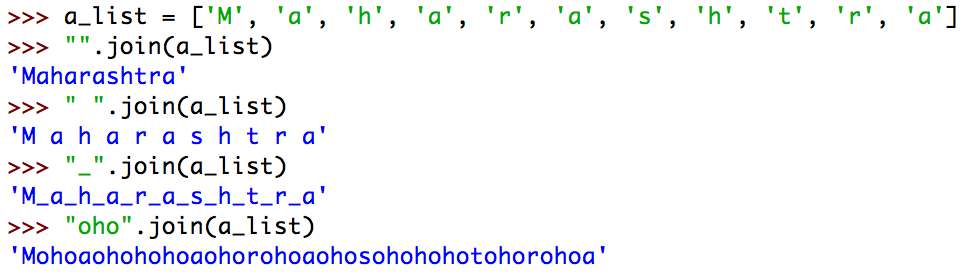 String Processing
Procedure:
Take a string and convert to a list
Change the list or create a new list
Use join to recreate a new string

Alternative Procedure:
Build a string one by one, using concatenation ( + -operator)
Creates lots of temporary strings cluttering up memory
Which is bad if you are dealing with large strings.
String Processing
Example:  Given a string, change all vowels to increasing digits.
This is used as a (not very secure) password generator
Examples: 
Wisconsin —> W1sc2ns3n
AhmedabadGujaratIndia —> 1hm2d3b4dG5j6r7t8nd90
String Processing
Implementation:
Define an empty list for the result
We return the result by changing from list to string
def pwd1(string):
    result = [ ]
   

    return "".join(result)
String Processing
Need to keep a counter for the digits
def pwd1(string):
    result = [ ]
    number = 1
String Processing
Now go through the string with a for statement
Create the list that will be returned converted into a string
def pwd1(string):
    result = [ ]
    number = 1
    for character in string:
       
#append to result here

           
    return "".join(result)
String Processing
We either append the letter from the string or we append the current integer, of course cast into a string
def pwd1(string):
    result = [ ]
    number = 1
    for character in string:
        if character not in "aeiouAEIOU":
            result.append(character)
        else:
            result.append(str(number))
            number = (number+1)%10
    return "".join(result)
String Processing
Argot
A variation of a language that is not understandable to others
E.g. Lufardo — an argot from Buenos Aires that uses words from Italian dialects
Invented originally to prevent guards from understanding the inmates
Some words are just based on changing words
vesre -  al reves (backwards)
chochamu - vesre for muchacho (chap)
lorca - vesre for calor (heat)
String Processing
Argot
Pig Latin
Children’s language that uses a scheme to change English words
Understandable to practitioners, but not to those untrained
String Processing
Argot:
Efe-speech
A simple argot from Northern Argentina no longer in use
Take a word:  “muchacho”
Replace each vowel with a vowel-f-vowel combination
“Muchacho” becomes Mufuchafachofo
“Aires” becomes “Afaifirefes”
String Processing
Implementing efe-speech
Walk through the string, modifying the result list
def efe(string):
    result = [ ]
    for character in string:
          result.append(SOMETHING)
    return "".join(result)
String Processing
We need to be careful about capital letters
We can use the string method lower
Which you find with a www-search
def efe(string):
    result = [ ]
    for character in string:
       
        elif character in "AEIOU":
            result.append(character+'f'+character.lower())
       
    return "".join(result)
String Processing
def efe(string):
    result = [ ]
    for character in string:
        if character in "aeiou":
            result.append(character+'f'+character)
        elif character in "AEIOU":
            result.append(character+'f'+character.lower())
        else:
            result.append(character)
    return "".join(result)
String Processing
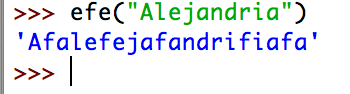 Try it out:
Implement pig latin
Use wikipedia
Use testing
Slices
We already know two sequence types: lists and strings
Sequences can be sliced: A slice is a new object of the same type, consisting of a subsequence
Use a bracket cum colon notation to define slices.
sequence[a:b] are all elements starting with index a and stoping before index b.
Slices
String slices
Number before colon:
Start
Number after colon:
Stop
Default value before colon:
Start with first character
Default value after colon
End with the string
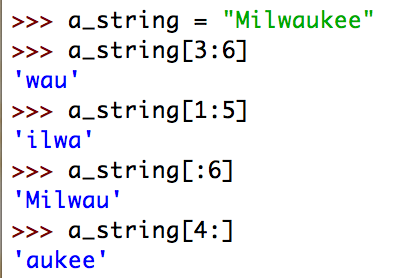 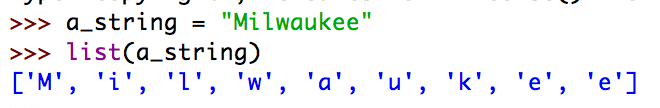 Slices
String slices:
Optional third parameter is Stride
First character is character 1
Next one is character 1+2
Next one is character 1+2+2
Next one would be character 1+2+2+2, but that one is >= the stop value.
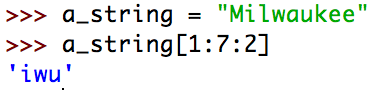 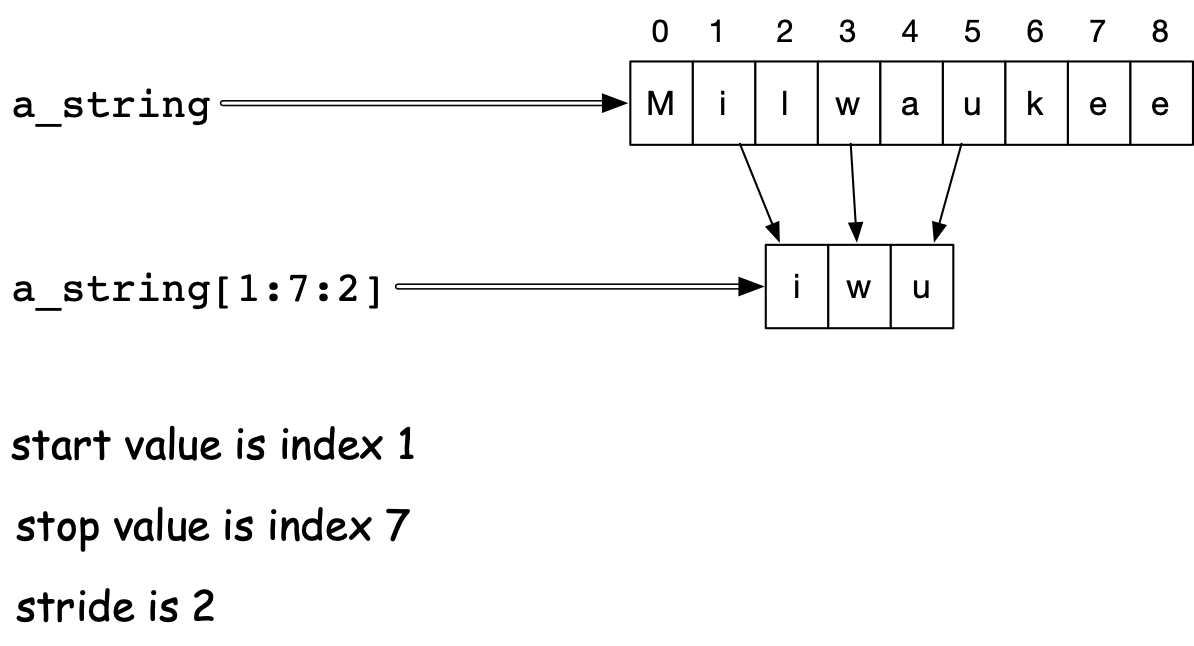 Slices
Negative strides are allowed.
Create a new string that is reversed using default values
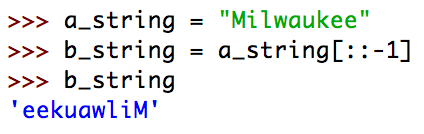 Slices
Negative strides are allowed



Character 20 is “I” of India
Next character is 17, the “t” in Gujarat
Stop before character 3 (the fourth character)
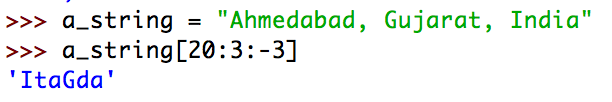 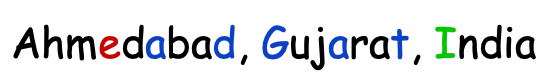 Lists and Strings
Both lists and strings are sequences
Length:  len(a_string), len(a_list)
Concatenation:  a_string + b_string, a_list + b_list
Repetition: 3*a_string, 3*a_list
Membership:  if ‘x’ in a_string, if a in a_list
Iteration:  for ele in a_string, for ele in a_list
Lists and Strings
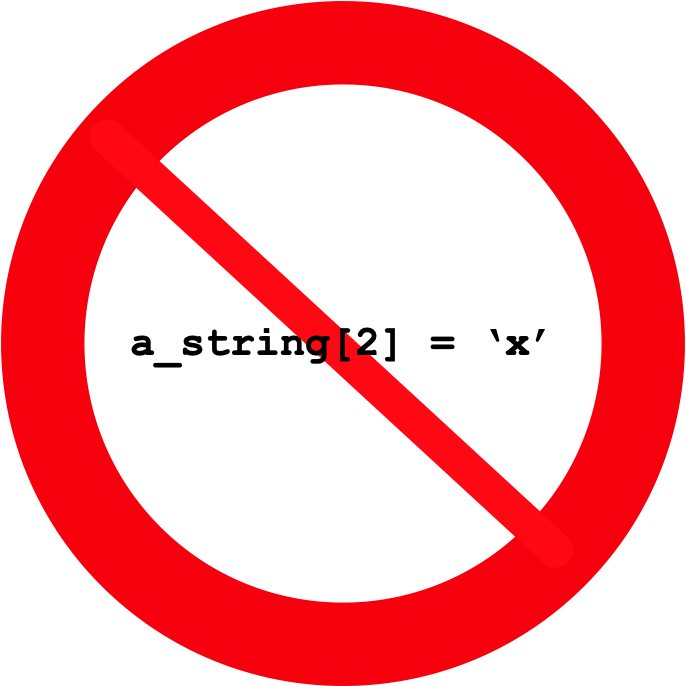 Strings are immutable



Lists are mutable
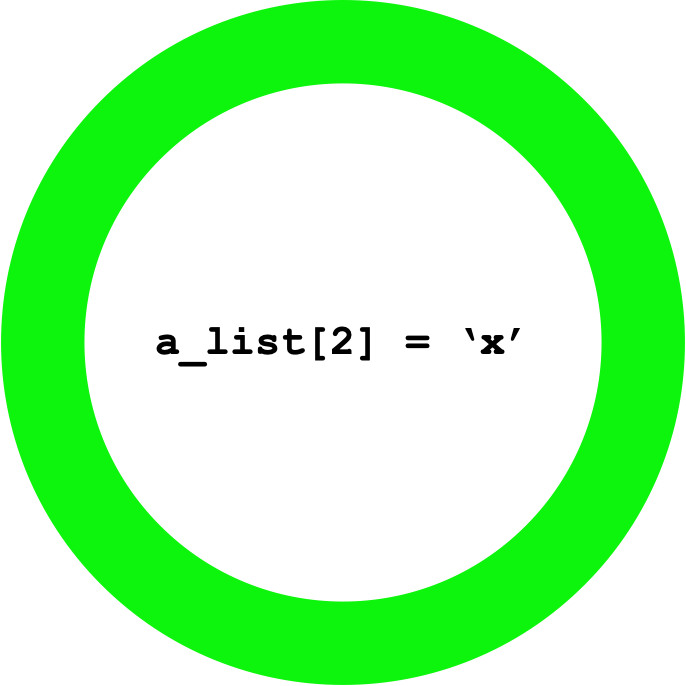 Try it out
Write a function that determines whether a word is a palindrome (spelled forward the same as backward)
Write a function that checks whether two words are anagrams (have exactly the same letters).
Hint: Without counting letters, you just create an ordered list of the letters in each word
For extra credit: remove all non-letters
Use string.ascii_letters
Formatting Strings
We really need to learn how to format strings
Python has made several attempts before settling on an efficient syntax.
You can find information on the previous solutions on the net. 
Use the format function
Distinguish between the blueprint 
and the string to be formatted
Result is the formatted string.
Formatting Strings
Blueprint string
Uses {} to denote places for variables
Simple example
"{} {}".format('one', ‘two')



Result
String to be 
formatted
Calling 
format
Blueprint
‘one two’
Formatting Strings
Inside the brackets, we can put indices to select variables
0 means first variable, 1 second, …
Can reuse variables
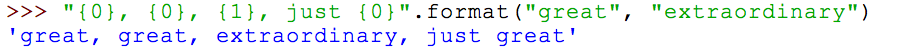 Formatting Strings
Additional formatting inside the bracket after a colon
Can assign the number of characters to print out


Default alignment is to the left
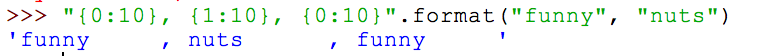 Formatting Strings
Use ^ to center
Use < to left-align
Use > to right-align
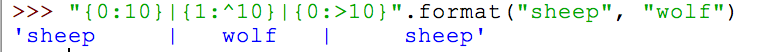 Formatting Strings
Numbers are handled without specifying format instructions.

Or we can insist on special types
Use s for string
Use d for decimal 
Use f for floating point
Use e for floating point in exponential notation
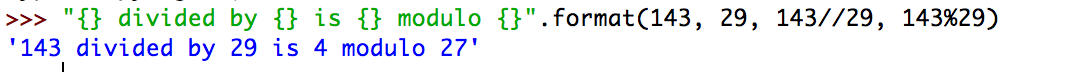 Formatting Strings
By specifying “f” we ask for floating point format
By specifying “e” we ask for scientific format
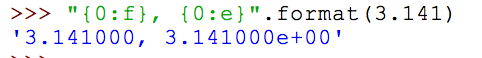 Formatting Strings
Padding
If the variable needs more space to print out, it will be provided automatically


This is actually the longest officially recognized word in English
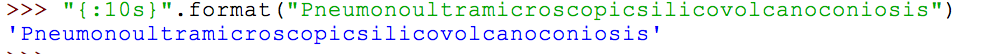 Formatting Strings
Padding:
On the reverse, we can give the number of significant digits after a period



We only want to keep two decimal digits after the period
But use a total of 8 spaces for the number.
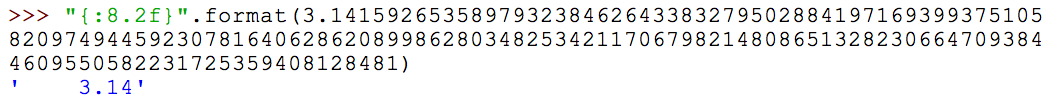 Formatting Strings
Escaping curly brackets:
If we want to write strings with format containing the curly brackets “{“  and “}”, we just have to write “{{“ and “}}”



A single bracket is a placeholder, a double curly bracket is a single one in the resulting string.
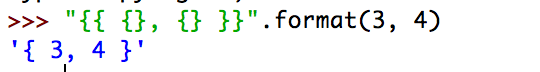 Application: Pretty Printing
Develop a mortgage payment plan
Accountants have formulae for that, but it is fun to do it directly
Assume you take out a loan of L$ dollars
The loan is financed at a rate of r% annually
Interest is paid monthly, i.e. at a rate of r/12%
Each month you make a repayment
Part of the repayment is to pay the interest
The remainder pays down the debt
Mortgage Payments
Use a while-loop 
Condition is that there is still an outstanding debt
Adjust outstanding debt
Count the number of payments
Need to initialize values
Mortgage Payments
We need values for:
Monthly Rate (interest in percent)/1200
Principal
Repayment
Get those from the user
A true application would contain code that checks whether these numbers make sense.
Mortgage Payments
Initialization
princ = float(input("What is the prinipal “))
rate = float(input("What is the interest rate (in percents)? "))/1200
print("Your minimum rate is ", rate*princ)
paym = float(input("What is the monthly payment? “))
month = 0
Mortgage Payments
We continue until we paid down the principal to zero
while princ > 0:
Mortgage Payments
Update the situation in the while loop
Last payment does not need to be full, so we calculate it
intpaid = princ*rate
princ = princ + princ*rate - paym
if princ < 0:
      lastpayment = paym + princ
      princ = 0
month += 1
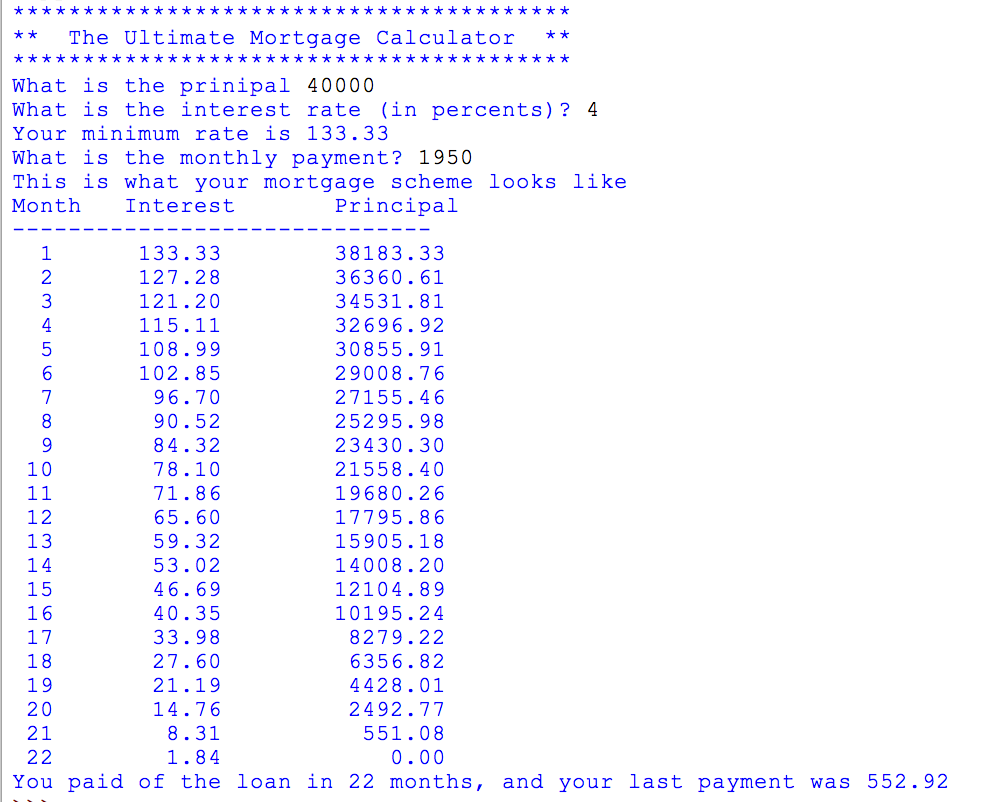 Put things together
Pretty-Printing Tables
Format Strings revisited:
Format string — blueprint
Uses { } to denote spots where variables get inserted
Pretty-Printing Tables
Syntax
{a:^10.3f}
a — the number of the variable
Can be left out
: — what follows is the formatting instruction
10  — number of spaces for the variable
. — what follows is the precision
3 — precision
f — print in floating point format
Pretty-Printing Tables
If the variable is larger than the space given:
Full value is printed out
Alignment by default is 
left (<) for strings
right (>) for numbers
Pretty-Printing Tables
Task:
A program that gives a table for the log and the exponential function between 1 and 10
Hint: x=1+i/10
x   |    exp(x)    |    log(x)   
-------------------------------
 1.00 |      2.71828 |      0.00000
 1.10 |      3.00417 |      0.09531
 1.20 |      3.32012 |      0.18232
 1.30 |      3.66930 |      0.26236
 1.40 |      4.05520 |      0.33647
 1.50 |      4.48169 |      0.40547
 1.60 |      4.95303 |      0.47000
 1.70 |      5.47395 |      0.53063
Why another formatting method
The format method allows very fine-grained control
But it is verbose
Python has two type of special strings:
r-strings for raw strings: no escapes
f-strings for formatting
Using f-strings results in more compact and readable code
f-strings
f-strings are defined with a pair of quotation marks preceded immediately by an “f” or “F”


An f-string can contain a variable name surrounded by brackets in its definition
The bracket is then replaced by the value of the variable
fstring = f'hello world'
f-strings
Example:


Variable fstring is then
number = 6.35
astring = “hello"
fstring = f"{astring}, the number is {number}"
'hello, the number is 6.35'
f-strings
The expression in brackets inside an f-string gets evaluated at run time.
For example, we can say

or


which evaluates to
f"{2+3*4}"
astring = “hello"
string = f"{astring.upper()} World"
'HELLO World'
r-strings
Because of their similarity with f-strings, we mention r-strings
An r-string uses the escape character only as an escape character, so there is no escaping at all
This is useful for strings containing the backslash such as Windows file names
address = r"c:\Windows\System32\system.ini"